MarketLink Glossary of Terms
Client Information Workbook (CIW): The CIW is an excel document populated with Client specific information such as; benefit offerings, benefit rates, eligibility, payroll schedules, etc. This document is used as a guide to configure MarketLink. 

Renewal Wizard: The Renewal Wizard is used to get a Client ready for Open Enrollment in MarketLink. It is a requirements gathering tool located in the Admin Portal that allows details of the renewal to be documented. Once complete a detailed summary is provided via ticket and used to complete the Renewal Dashboard. 

Renewal Dashboard: The Renewal Dashboard is a required tool that kicks off the Electronic Data Interchange (EDI) process by MarketLink’s back office team. The Dashboard is comprised of a series of Milestones ranging from Pre-Open Enrollment (completed with information from Renewal Wizard) to Testing Carrier Files. 

Electronic Data Interchange (EDI): EDI is the transfer of data from one computer system to another by standardized message formatting. EDI references Census, Payroll and Carrier files being imported and/or exported to and from MarketLink. 

Data Imports: Data Imports are formatted excel spreadsheets including employee and dependent census and coverage data and are loaded into MarketLink. In addition to beneficiary, survey and ACA information.
Qualified Life Event (QLE): QLEs are a change in your situation, such as; getting married, having a baby, losing health coverage, etc. that allows for benefit change access outside the yearly Open Enrollment period. 

Work Status Event (WSE): WSEs are a change in benefit eligibility, such as; moving from part time to full time or vice versa, a child reaching the coverage age limit, etc. WSEs are set up to be triggered by MarketLink and automatically take action. (Other than a QLE that requires the employee to manually go into MarketLink, enter the event and take the necessary action.) 

Evidence of Insurability (EOI): EOI pertains to voluntary benefits, most commonly, life insurance. EOI is an application process in which you provide information on the condition of your health or dependent’s health to get certain types of insurance coverage. The application is evaluated by the insurance provider.
 
Plan Warehouse:  A large collection of pre-constructed plans (medical, dental, vision, etc.) to select from that will ease the implementation process and save money on administrative services.
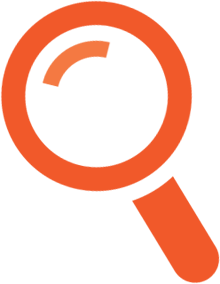